PLANNING A GROUP
Clarity of Purpose
The term purpose can be defined as the general aim of the group. The nature of framework for the  practice of group work depends on the group served.
The purpose identifies reasons for bringing members together. For example educational group are usually composed of members, who share a common interest in a particular area, such as child rearing skills.
According to Shulman (1992) and Klien (1972), a clear statement of purpose  helps member answer the question, “ What are we doing here together?” It can help prevent lack of directions that can be frustrating to group members .
It is essential that the objective or purpose of the group should be established at the beginning because they have significant impact on the process of members selection and other aspects of functioning.
A statement of the purpose should be broad enough to encompass different individual goals.
 A brief statement of the groups’ purpose generally include information on the:
Problems or issues the group is designed to address
The range of individual and group goals to accomplish
How individuals and the group as a whole might work together
Some Examples of statement of purpose
The group will study the problem of domestic violence in our community, and each member will contribute to a final task force report on how to address the issue.
The group will provide a forum for discussing parenting skill, where each member can bring up specific issue about being a parent and receive a feedback from other group members.
Available Resources
The second step in planning a group is to identify issues, problems and needs. Only then can the available resources and assets be determined.
Group worker co-ordinate resources to the kind of  group(s) and the group activities to be provided, such as adequate funding, 
availability of trained co-leader, 
space and privacy requirements for the type of group(s) being offered, 
appropriate collaboration with other community agencies and organizations.
Worker can provide a variety of resources for members. They can influence the environment in which group works, either directly or indirectly to make it easier for the group to accomplish a task.
Practical Consideration in Forming a Group
Group Composition 
 homogeneous membership or a heterogeneous
depends on a group goals.
Example : a group composed entirely of elderly people. It can focus exclusively on the specific  problem that characterize their development period, such as loneliness, isolation, lack of meaning, rejection, deterioration of the body, and so forth. This similarity of the members can lead to a great degree of cohesion, which in turn allows for an open and intense exploration of their life crises.
Group Size
Size of the group depends on several factors: 
 age of the client,
For elementary school children 3 or 4members,  
for a group of adolescents 6to 8 members, 
and for group of adults about 8 people.
 experience of the leader,
 type of group
 and problem to be explored
Selection of Specific Methods of Social Group Work
The worker select specific methods of group work according to the type and purpose of the group. The group worker can use on or methods among the following.
Psycho-educational group
Counseling  group
 Psychotherapy group
Psychodrama
Self-help group
Place of the Meeting
Privacy is essential
Members must be assured that they will not be overheard
Group often fails because of physical setting if they are held in a day hall or ward full of distraction productive group work will not occur.
Selection of Physical Setting and It Setting
It is important to select meeting place and preparing other staff for the impact of the group. If possible the group should have permanent place.
The size of the room should also be planned with reference of purpose of the group and its anticipated activities.
 Too large space can give members the feelings of emptiness and of “being lost” . Similarly too small space can cause anxiety in a group.
Seating Arrangement
Circle sitting, face-to-face  contact promote  more interaction  than other arrangement.
Comfortable chairs or large cushions or carpeted floor serve to communicate the idea that informal communication is anticipated.
Circle setting, face-to-face  contact promote  more interaction  than other arrangement.
	Circle setting is preferred (rather than chairs and tables) let all members see each other and allow
	enough freedom for movement and physical contact
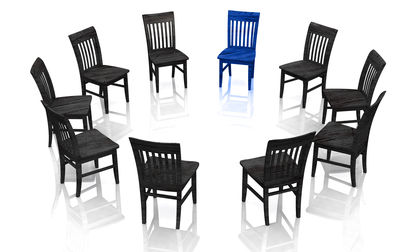 Duration of Group Work
With children and adolescents it may be better to meet more frequently and for a shorter period to suit their attention span (class schedule).
For college Students and well-functioning adults 2 hrs weekly sessions
For an inpatient group composed of lower functioning members (psychologically impaired)  45 minutes session on daily basis
For high functioning inpatient groups meet several times a week and each session for 90 minutes
Length of the Group
Duration and termination of the group should be announced at the outset so that the members will have clear idea of time limits under which they are working. 

Mostly groups typically run about 15-16 weeks. This time period is long enough for trust to develop and for work toward behavioral changes to take place.
Mechanism for Evaluation of Group Performance
worker evaluate process and outcome. It can be formal and informal. It can be done  in between session and at the conclusion of the group.

Results of evaluation can  be used for ongoing program planning, improvement and revision of current group.